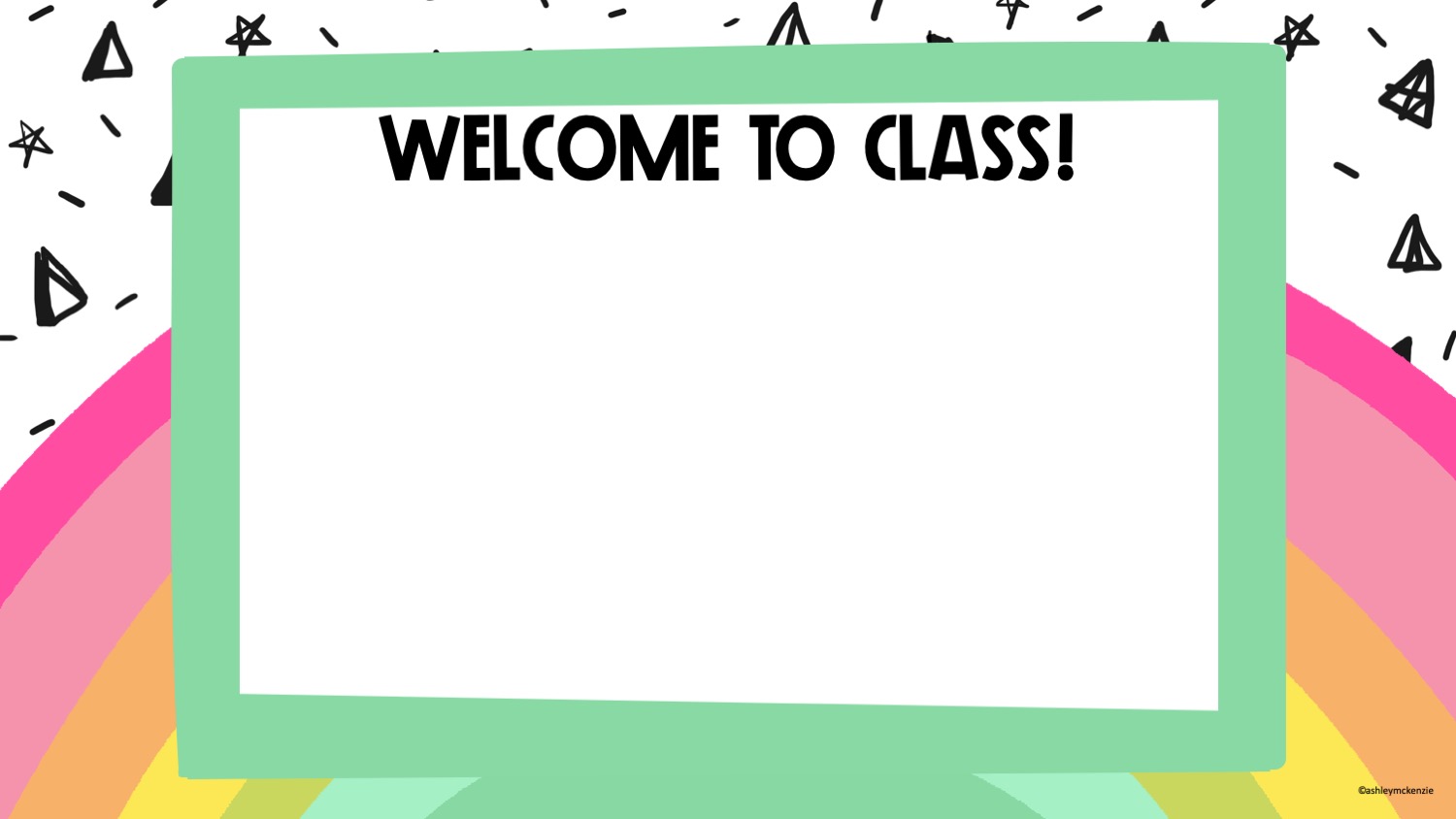 Tuesday 12th January 
12.01.21
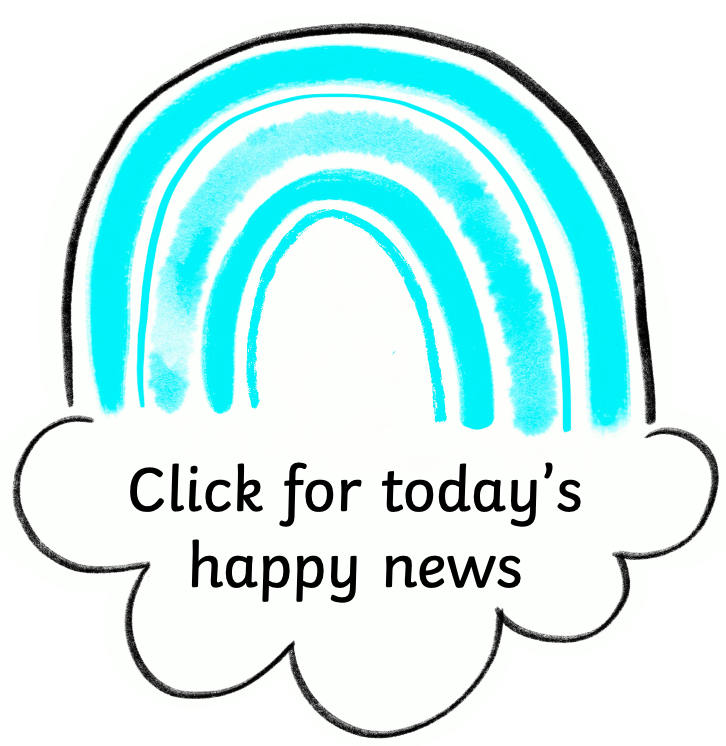 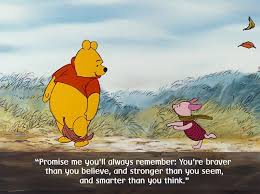 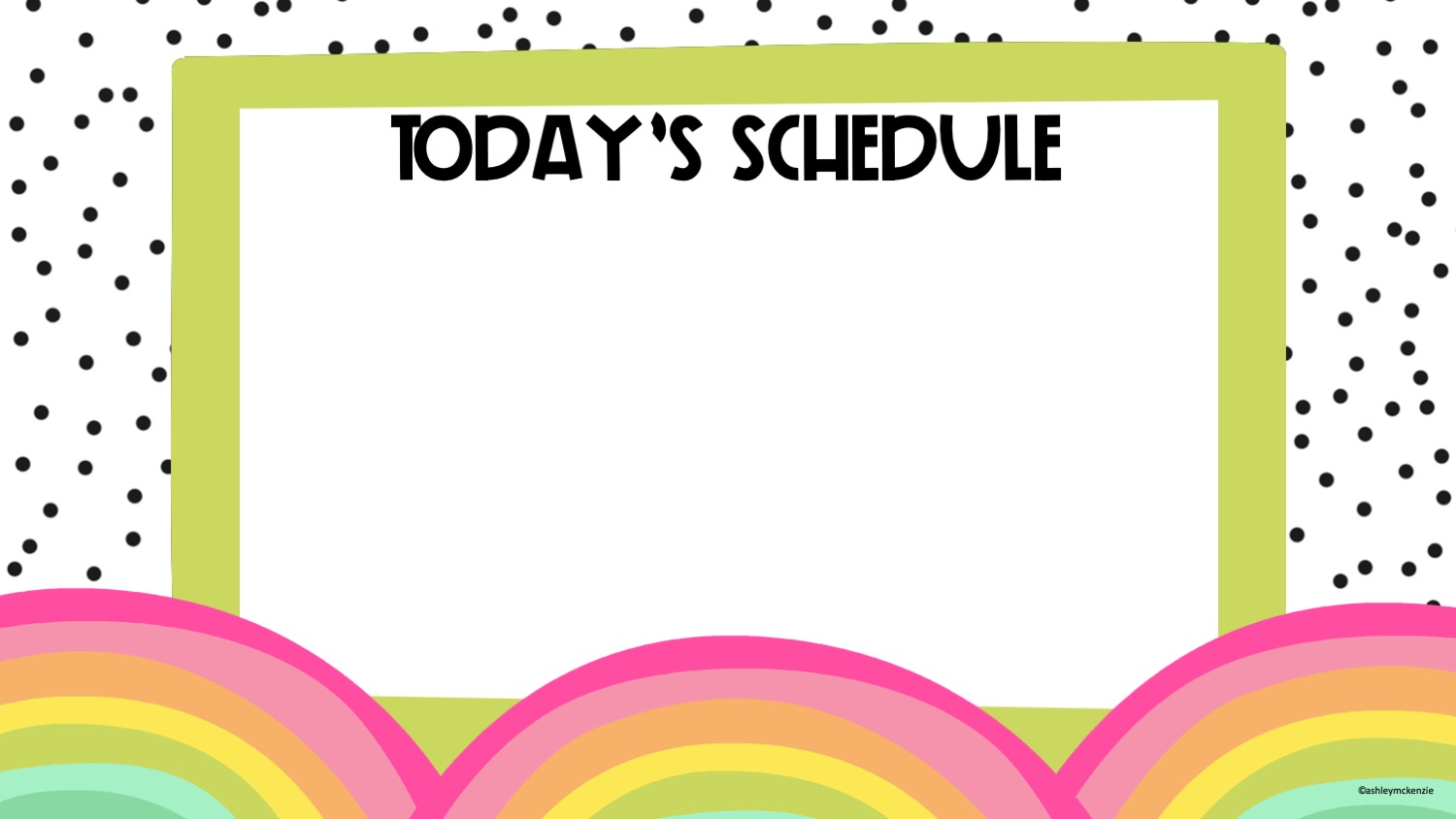 Maths
Daily 10
Education city – games assigned

Literacy 
Tricky words 
Reading book

HWB
Complete the daily check in
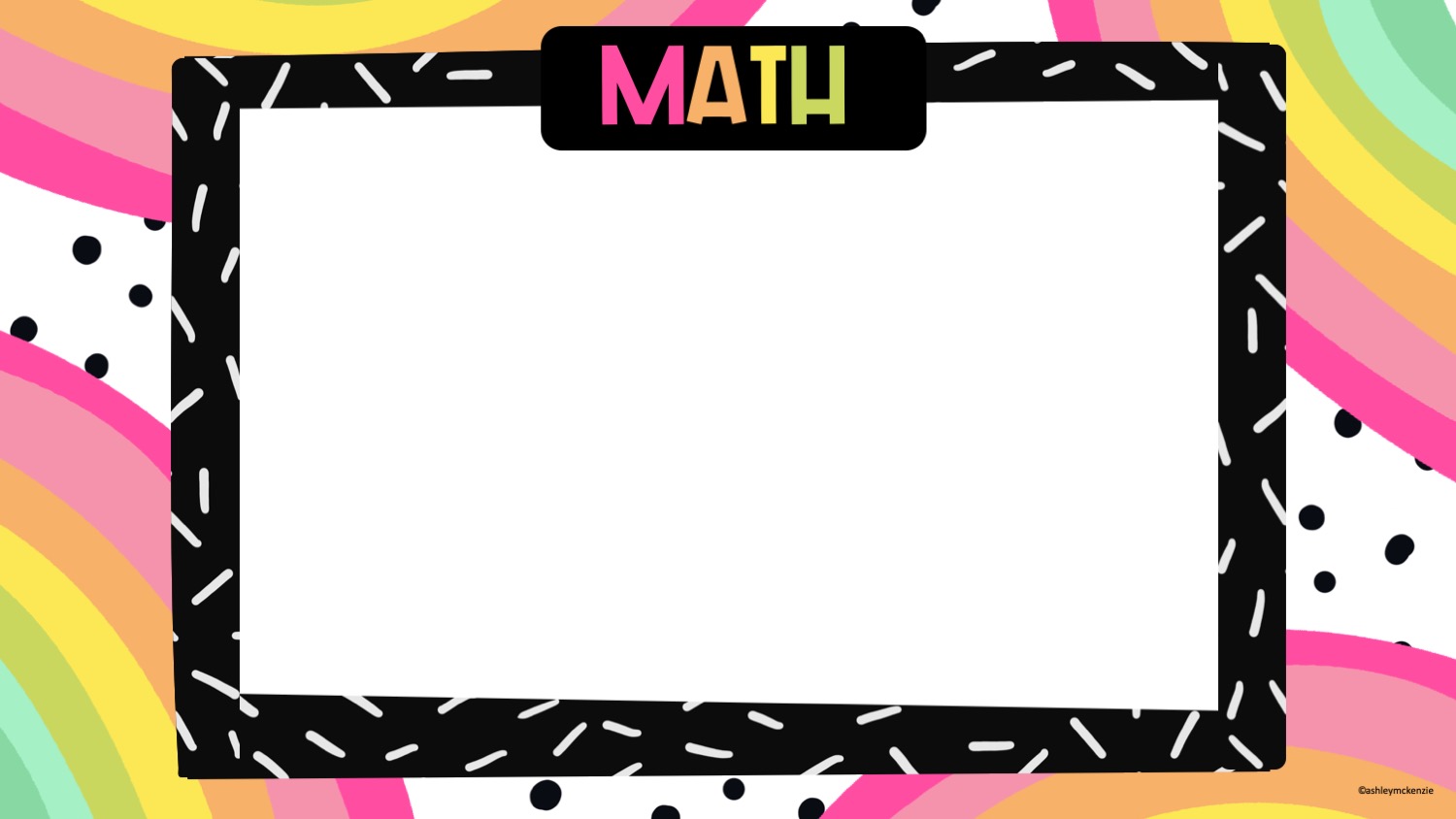 1. Today’s daily 10 should be completed in your jotter – remember to  date the page!

To show off your work, it can be sent to Miss Morrison on Seesaw/Teams. 


2. In your packs, there are logins to Education City – there are some tasks assigned to work through here.
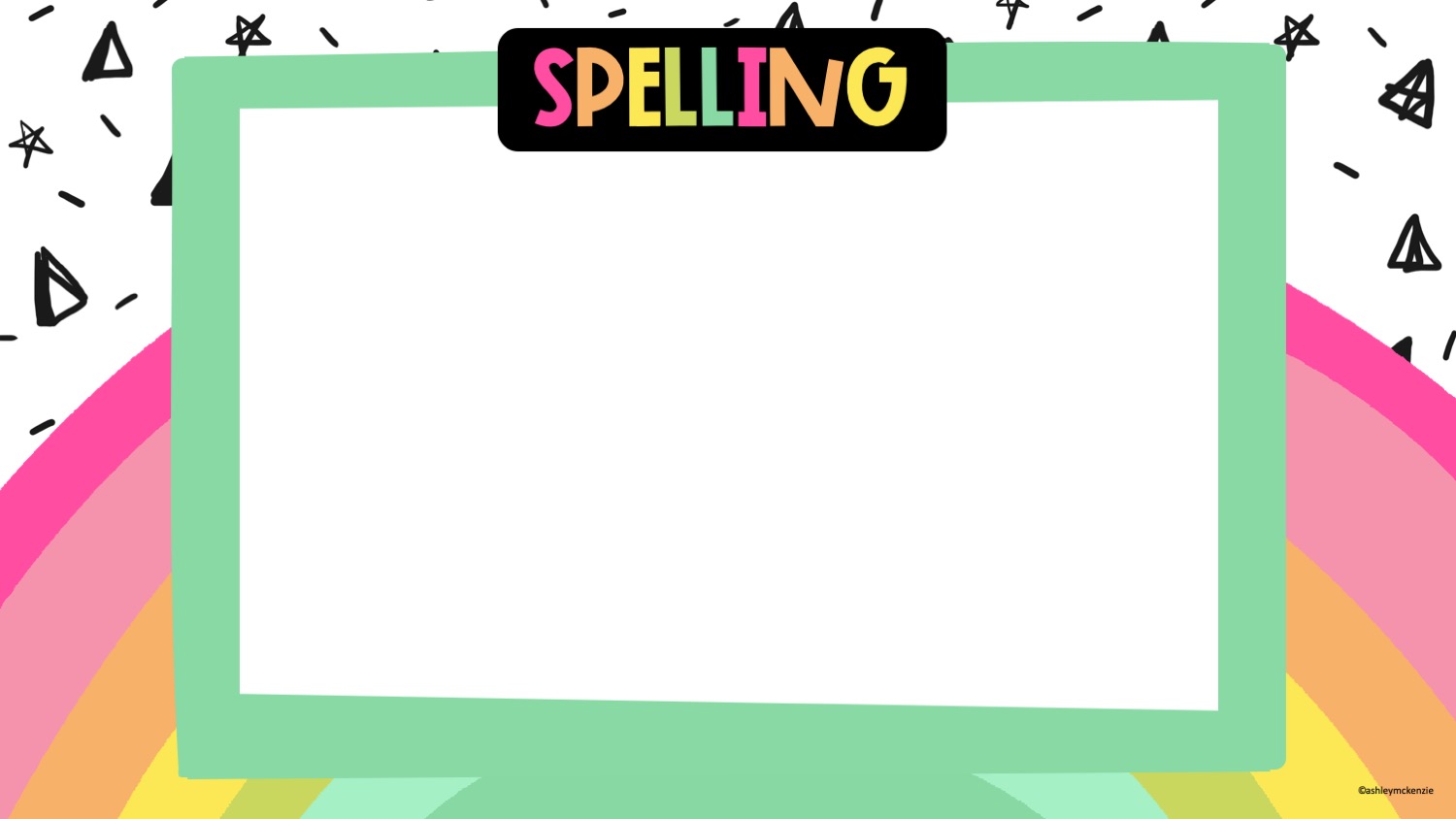 In your pack, there are tricky words – there should be 2 sheets. We have some of these in our word tubs already, but I have laminated this set and we can move to using these instead. Practise reading through the words for recognition, and once you are confident you can practice spelling each.
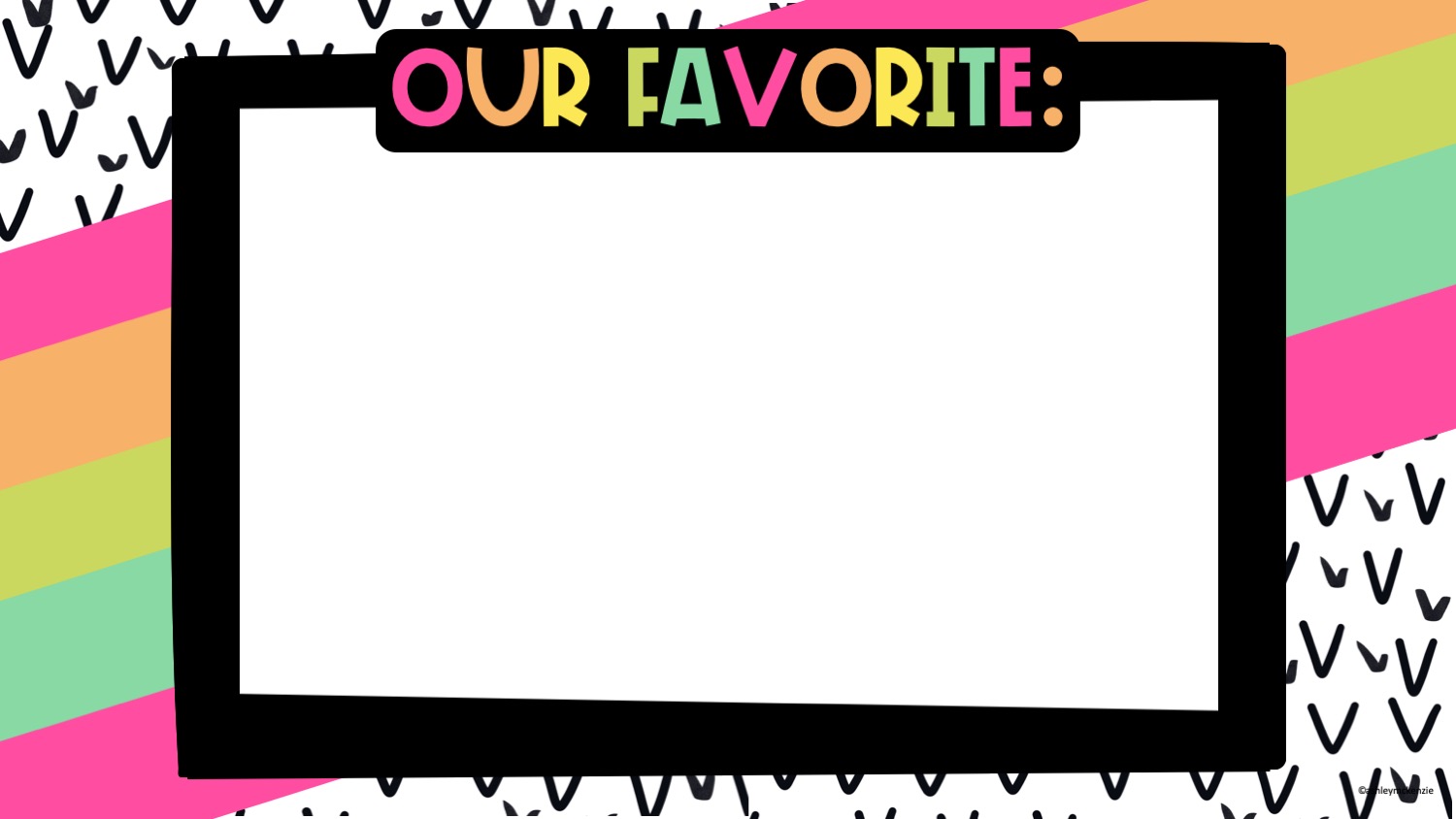 I will make sure to include all of your wonderful shake break suggestions next week! Today, we are going with another class favourite;
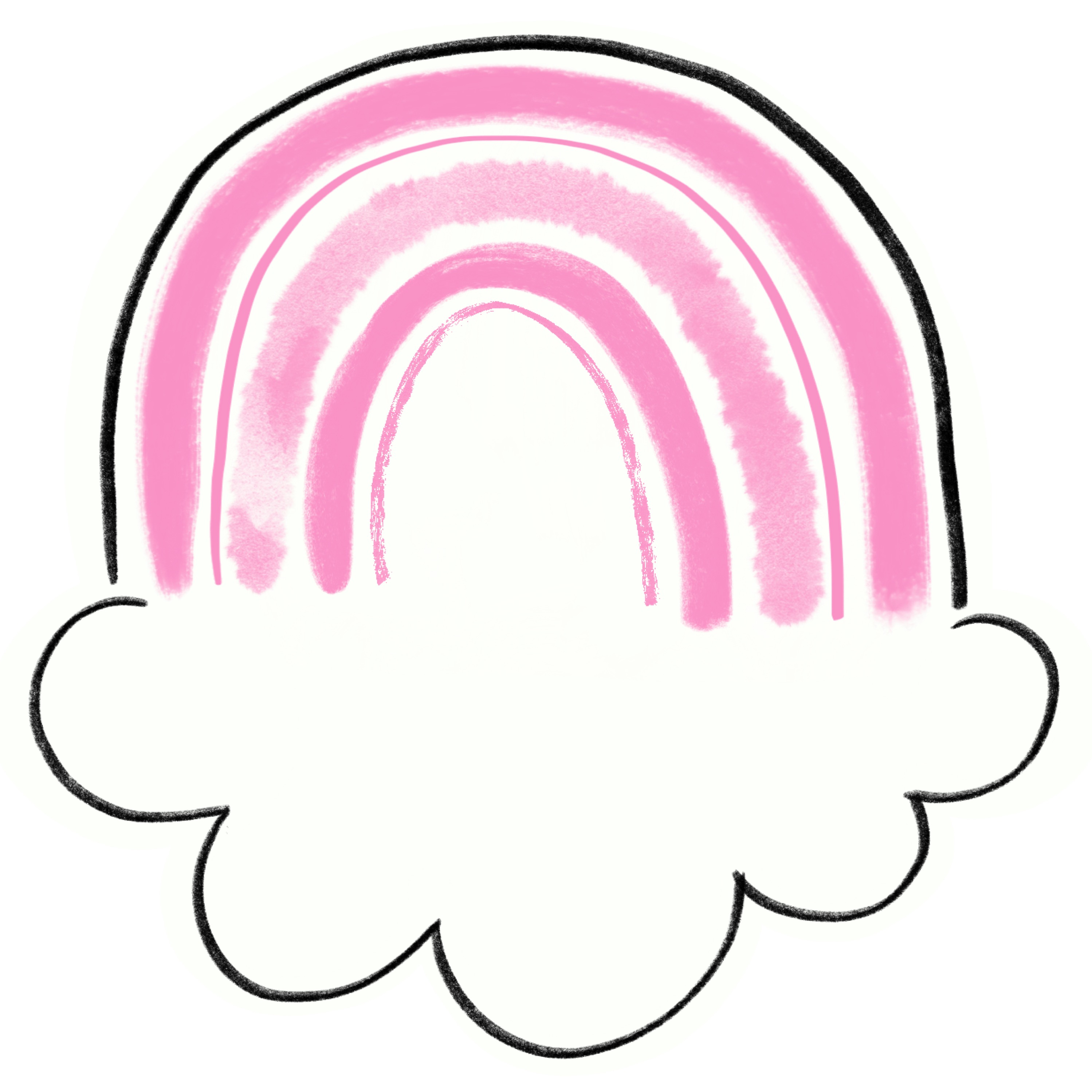 Click for a shake break!
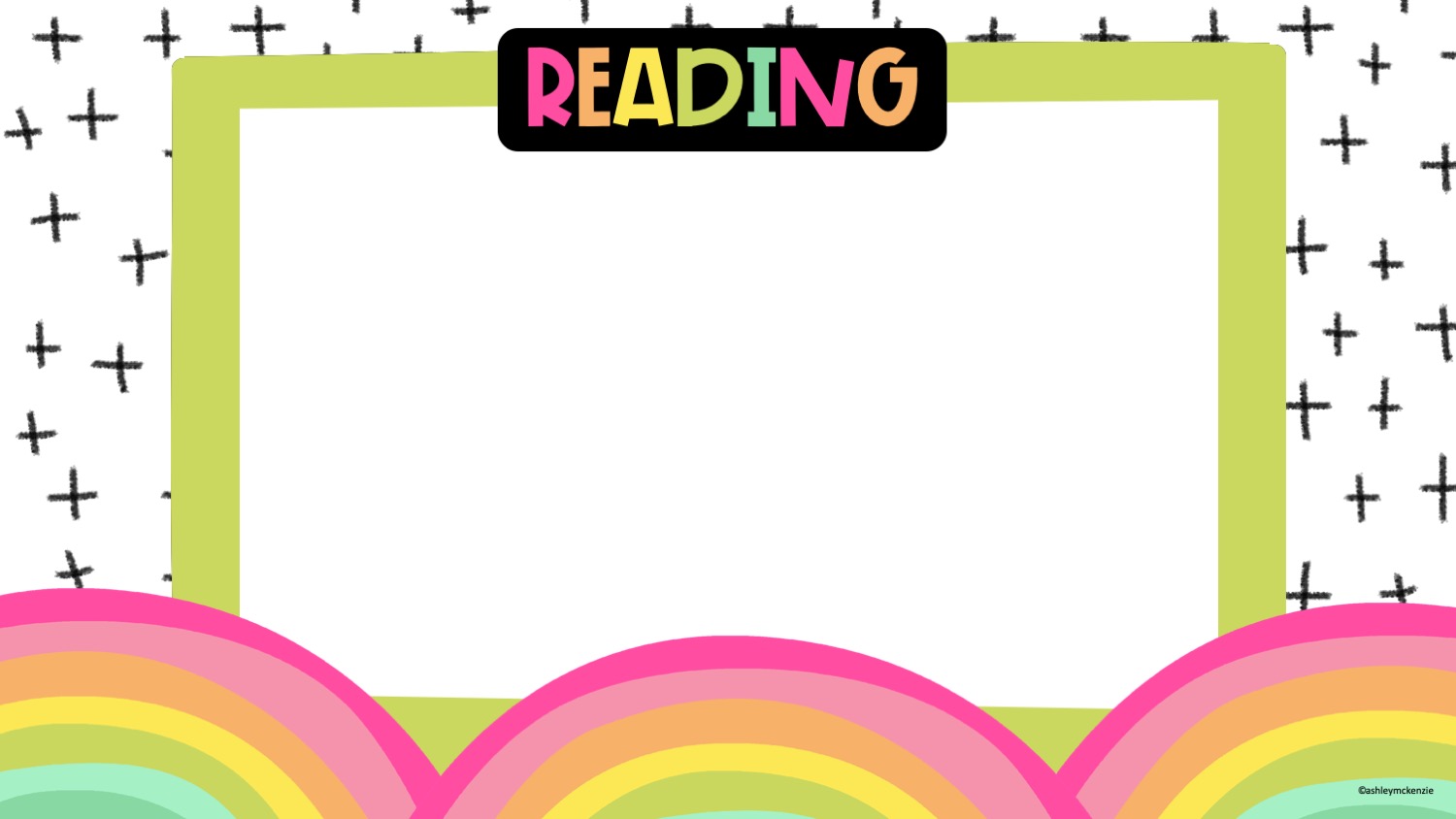 Using your reading response booklet, check how accurate yesterday’s prediction was! Using your library book, complete the ‘story re-tell’ sheet. Write down what happened in the beginning, middle and at the end of the story. 

To show off your work, it can be sent to Miss Morrison on Seesaw/Teams.